Fill1674 at 14-17 5th April
Beam 2
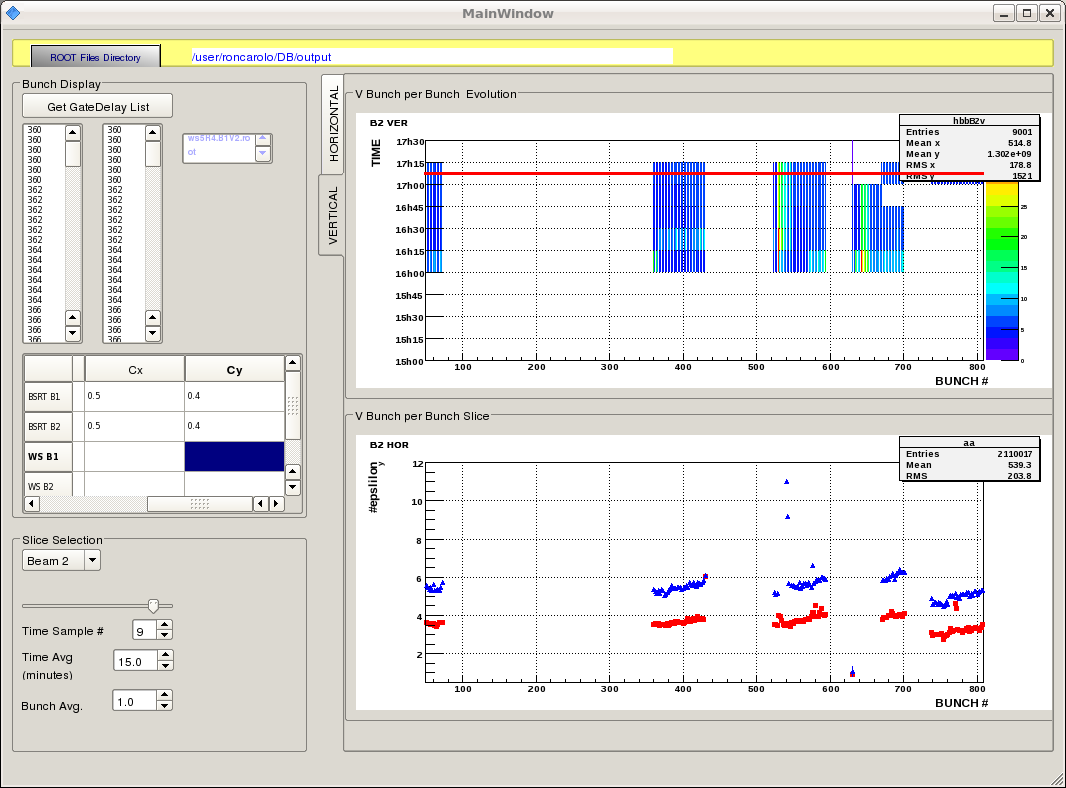 Fill1674 at 14-17 5th April
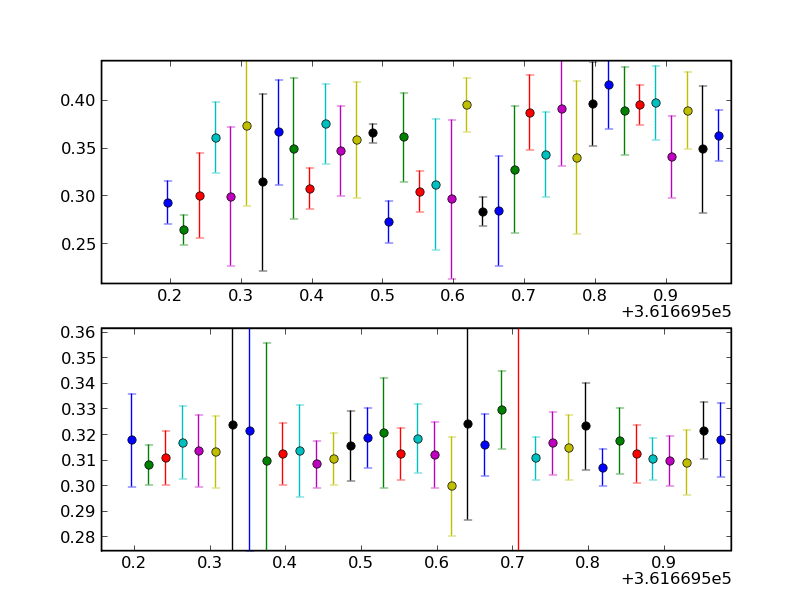 Beam 2
-very noisy no visible schottky bands
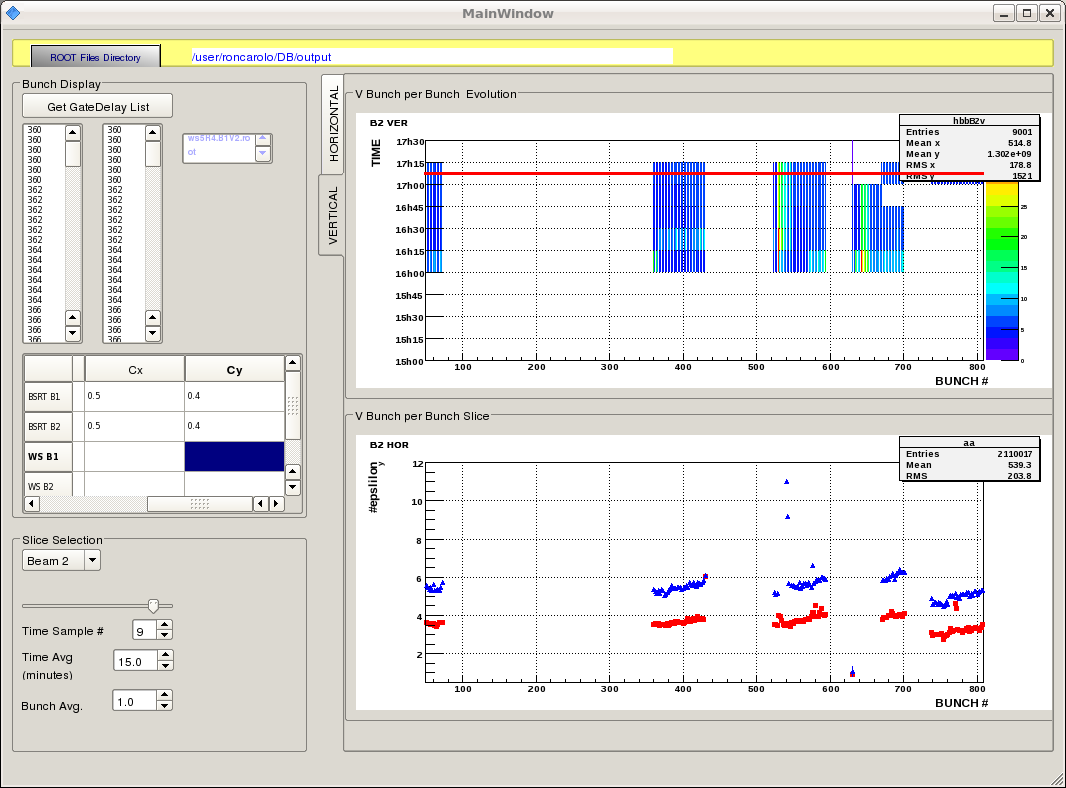 Fill1674 at 14-17 5th April
Beam 1
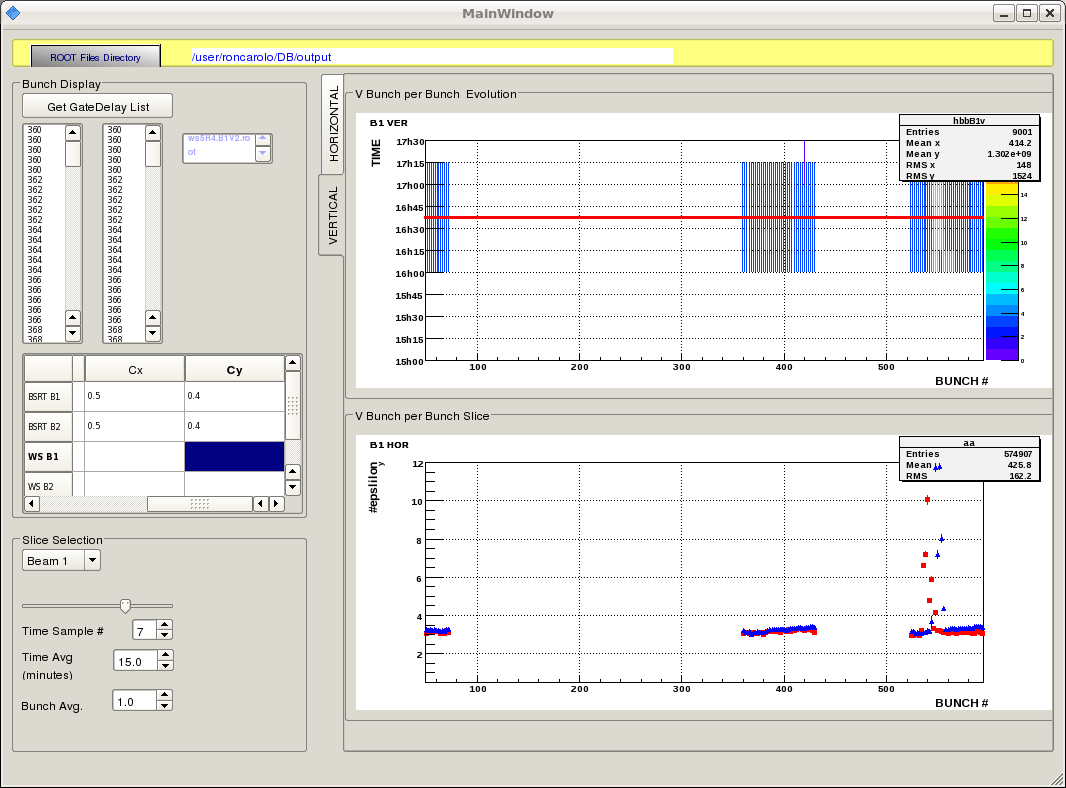 Fill1674 at 14-17 5th April
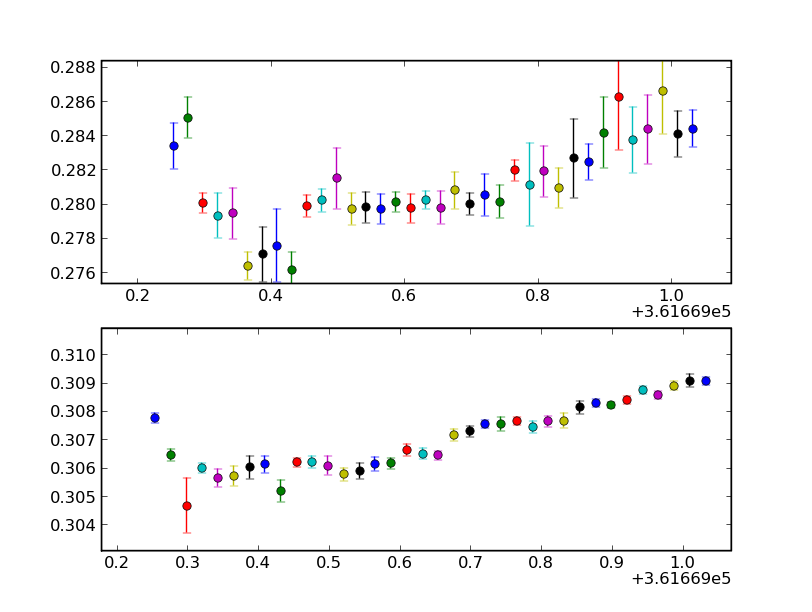 Beam 1
-first train shows
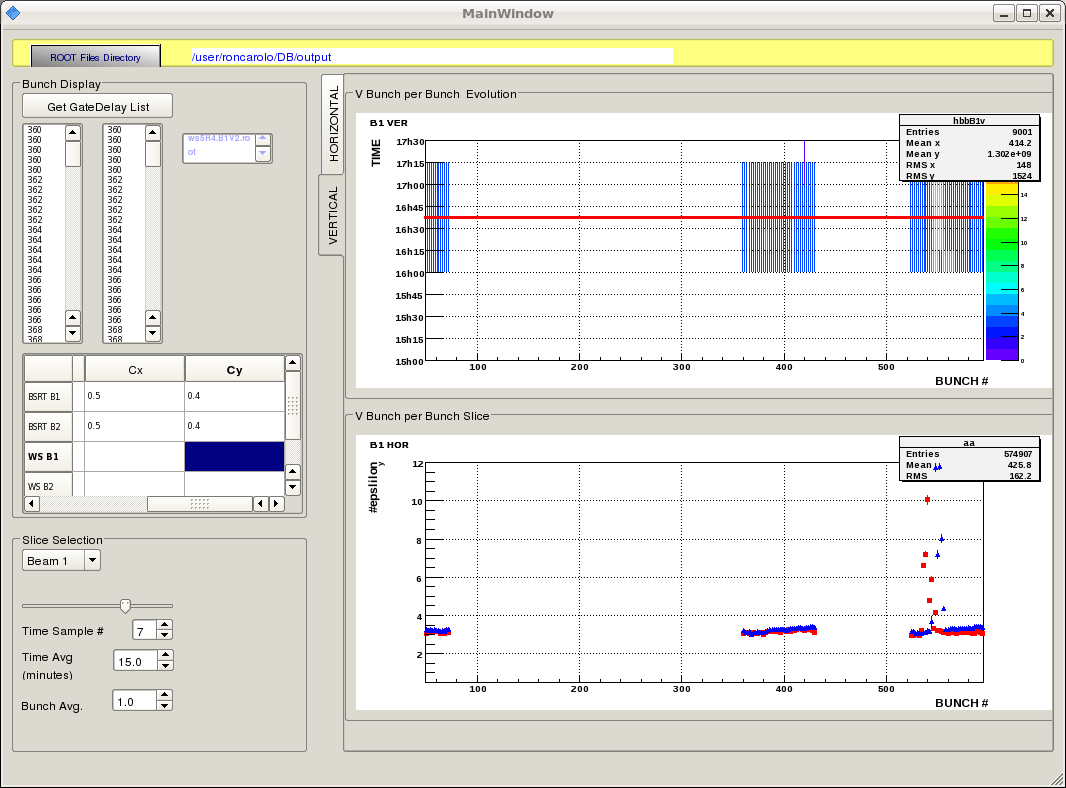 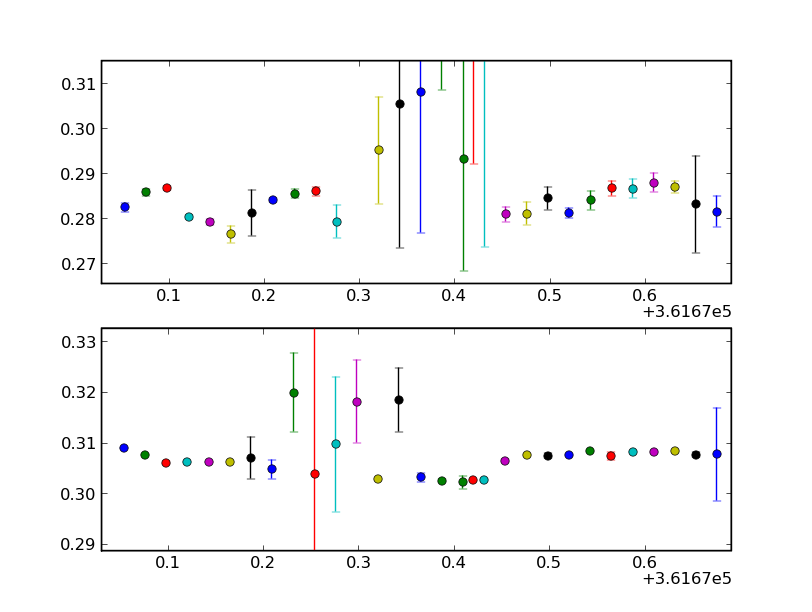 Fill1674 around 12pm
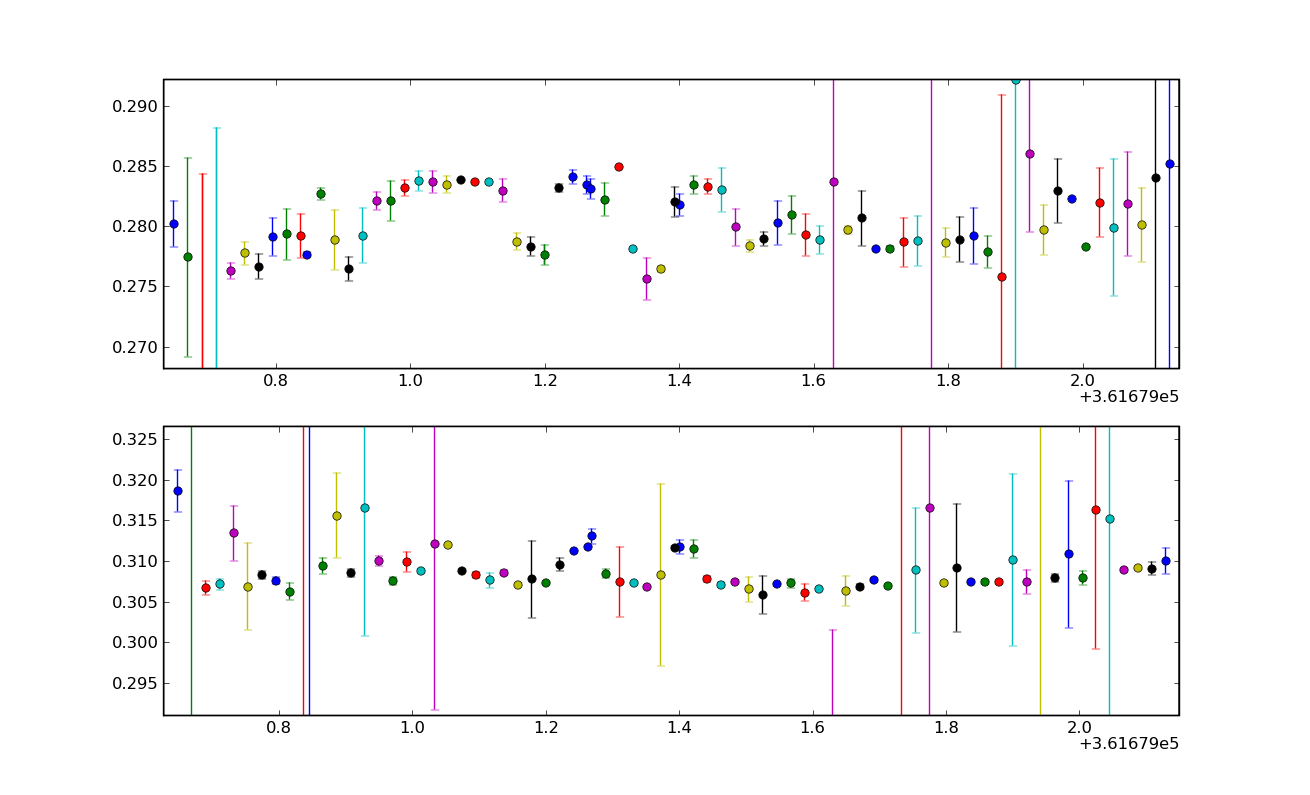 Beam 1
-first train 36 bunches
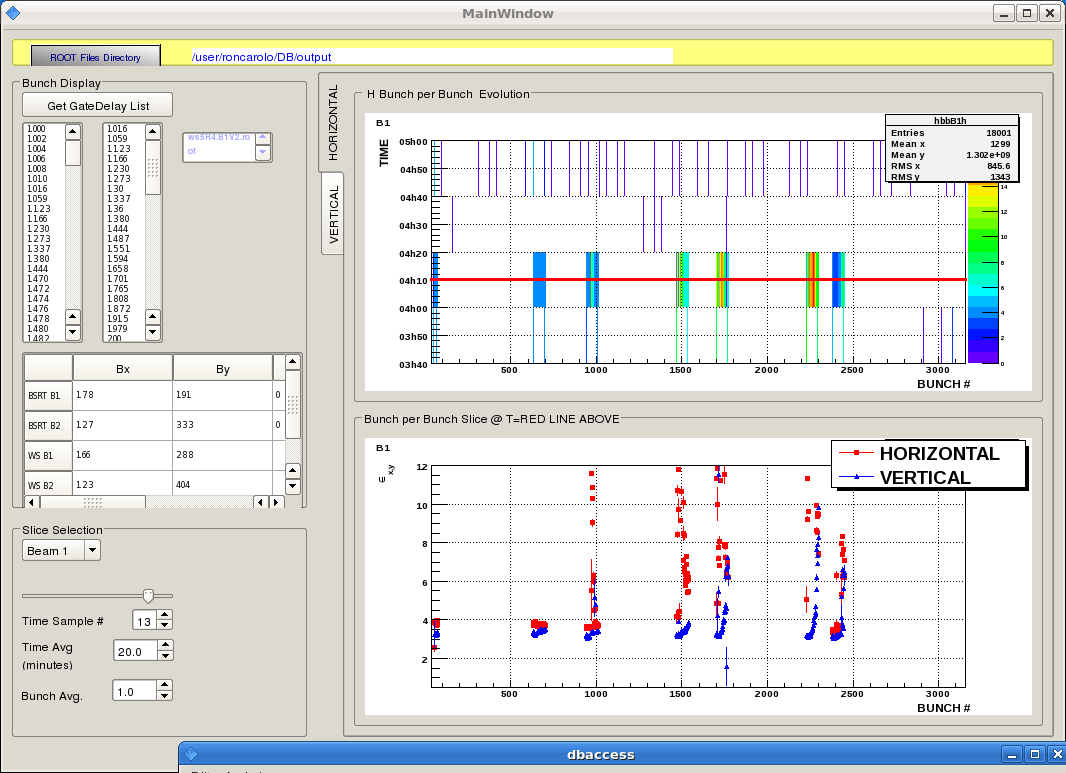 Fill1674 around 12pm
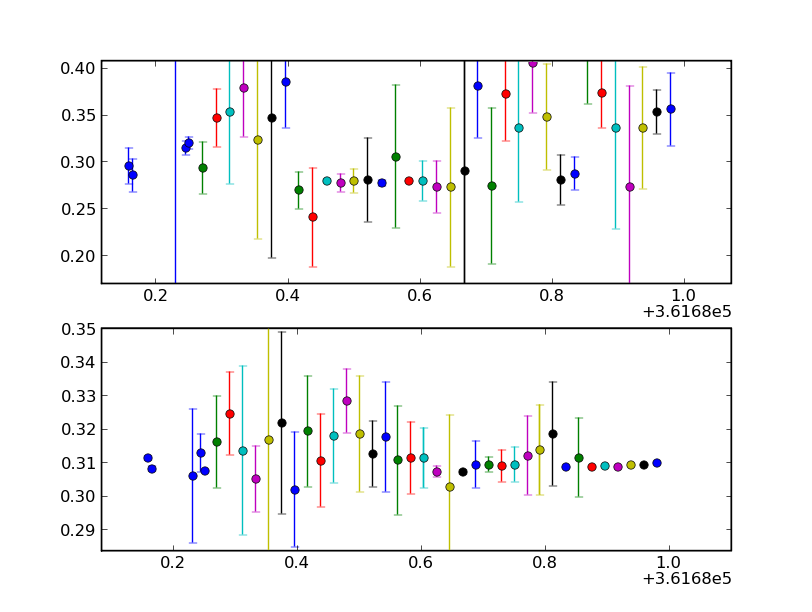 Beam 2
-first train 36 bunches
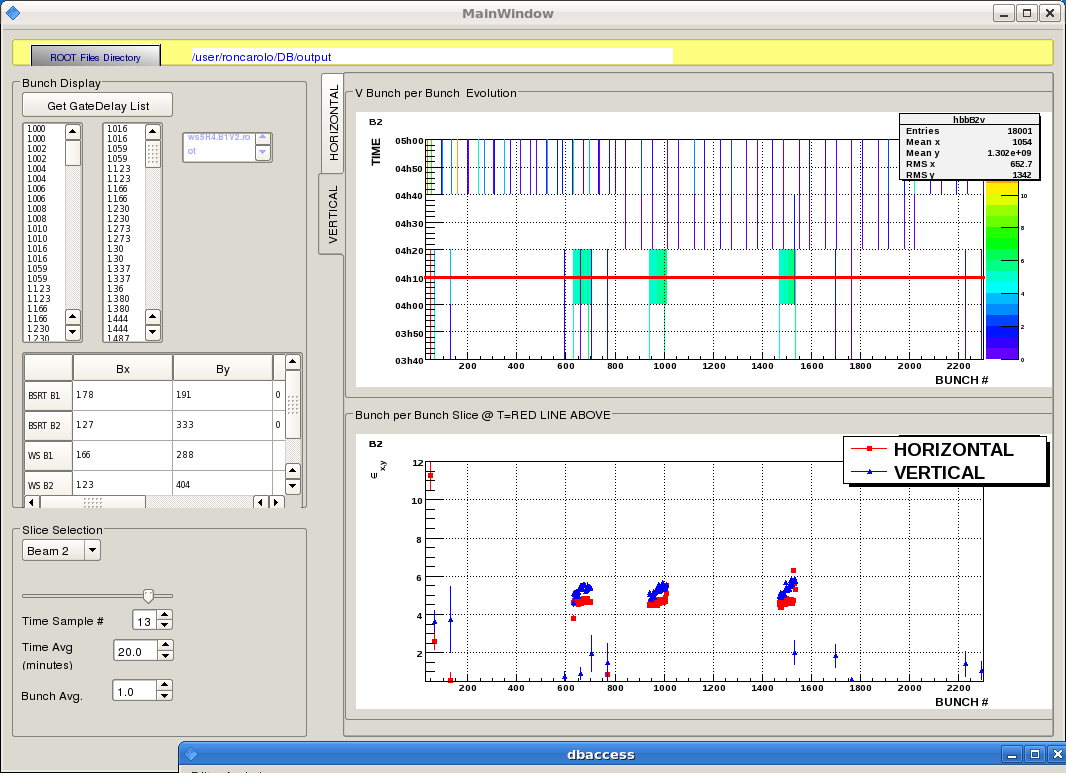 Fill1674 around 12pm
Beam 1
-second train 36 bunches
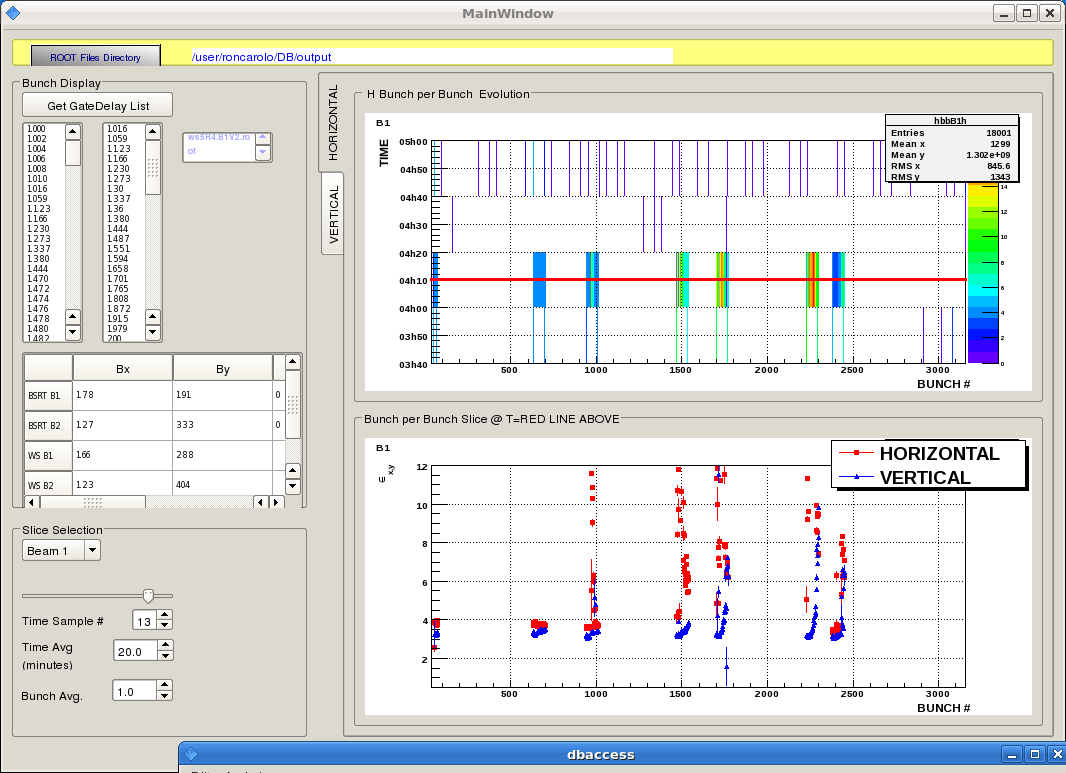 Fill1674 around 12pm
Beam 2
-second train 36 bunches
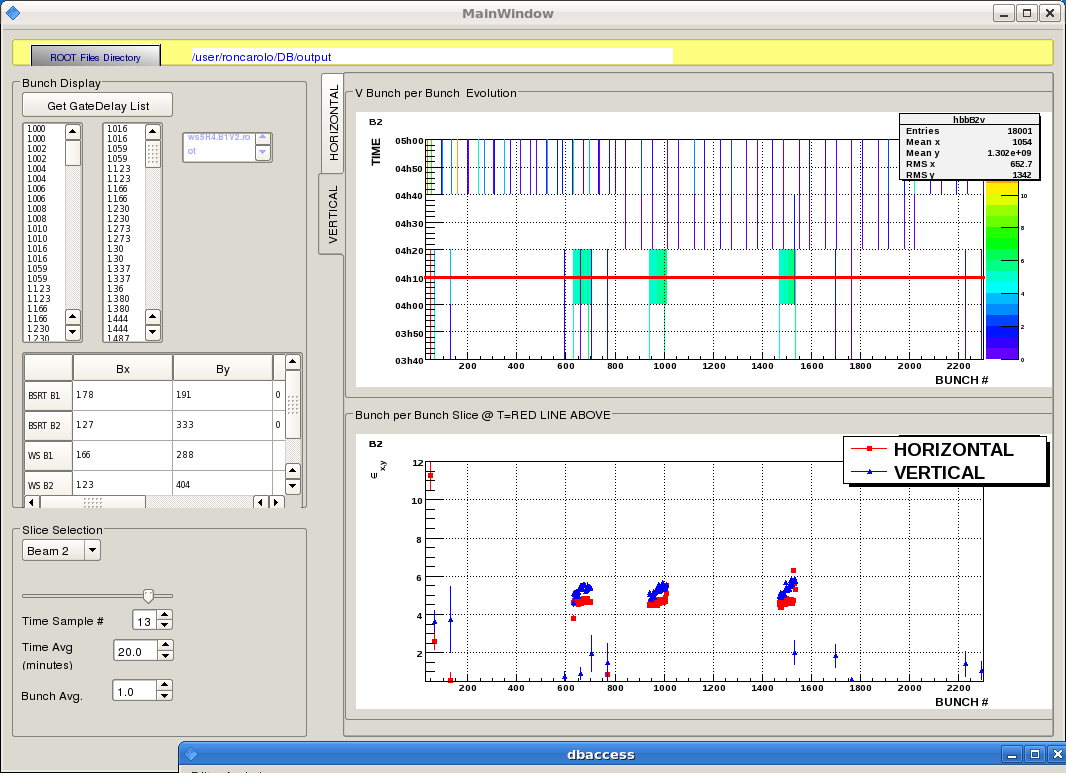 Fill1674 around 12pm
Beam 1
-3rd train 36 bunches
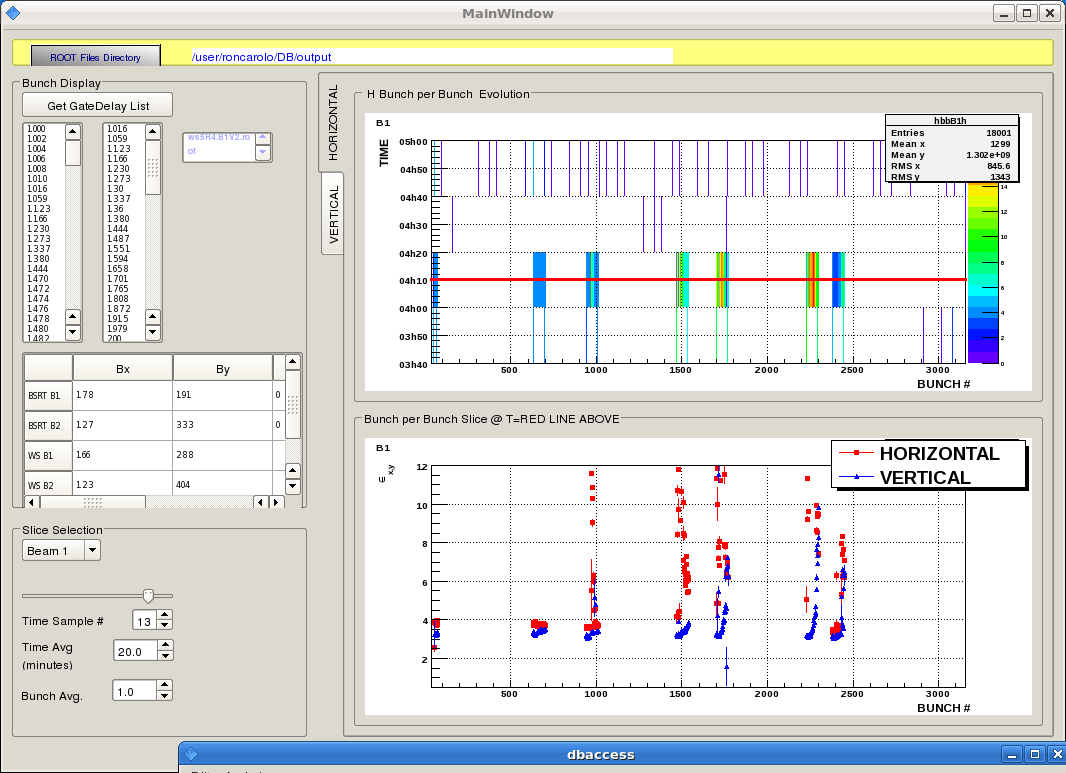 Fill1674 around 12pm
Beam 2
-3rd train 36 bunches
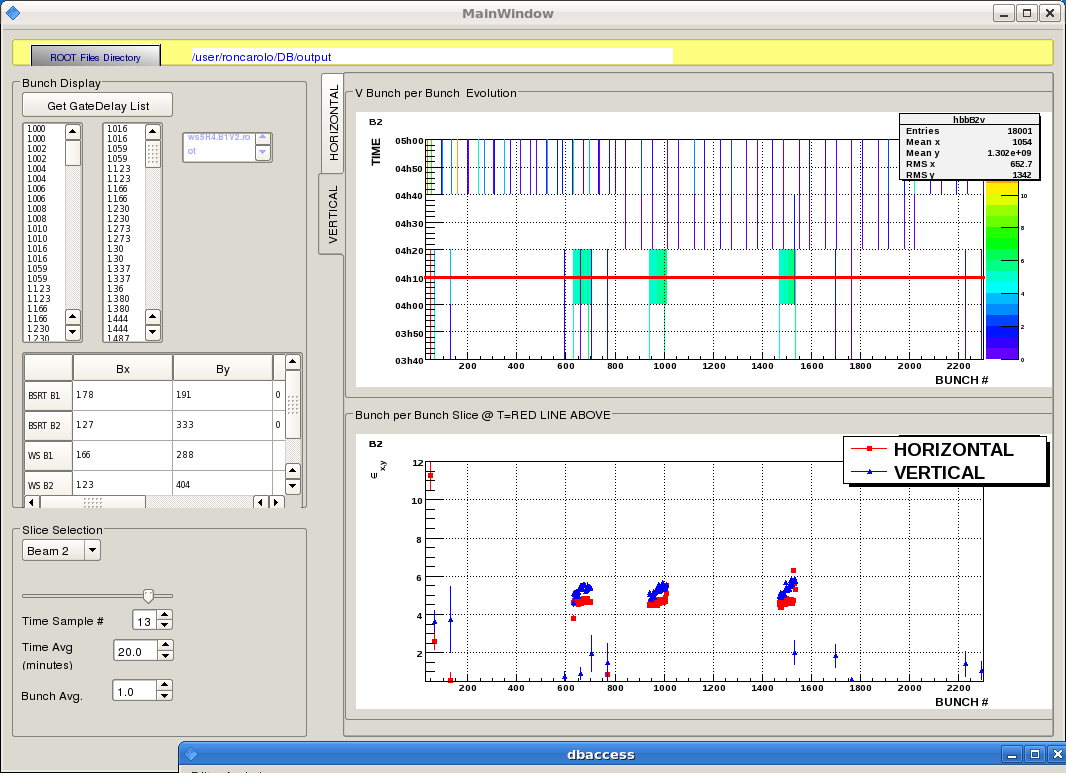